Budget 2021

Key Indirect tax 
Changes
Key Indirect Tax Proposals
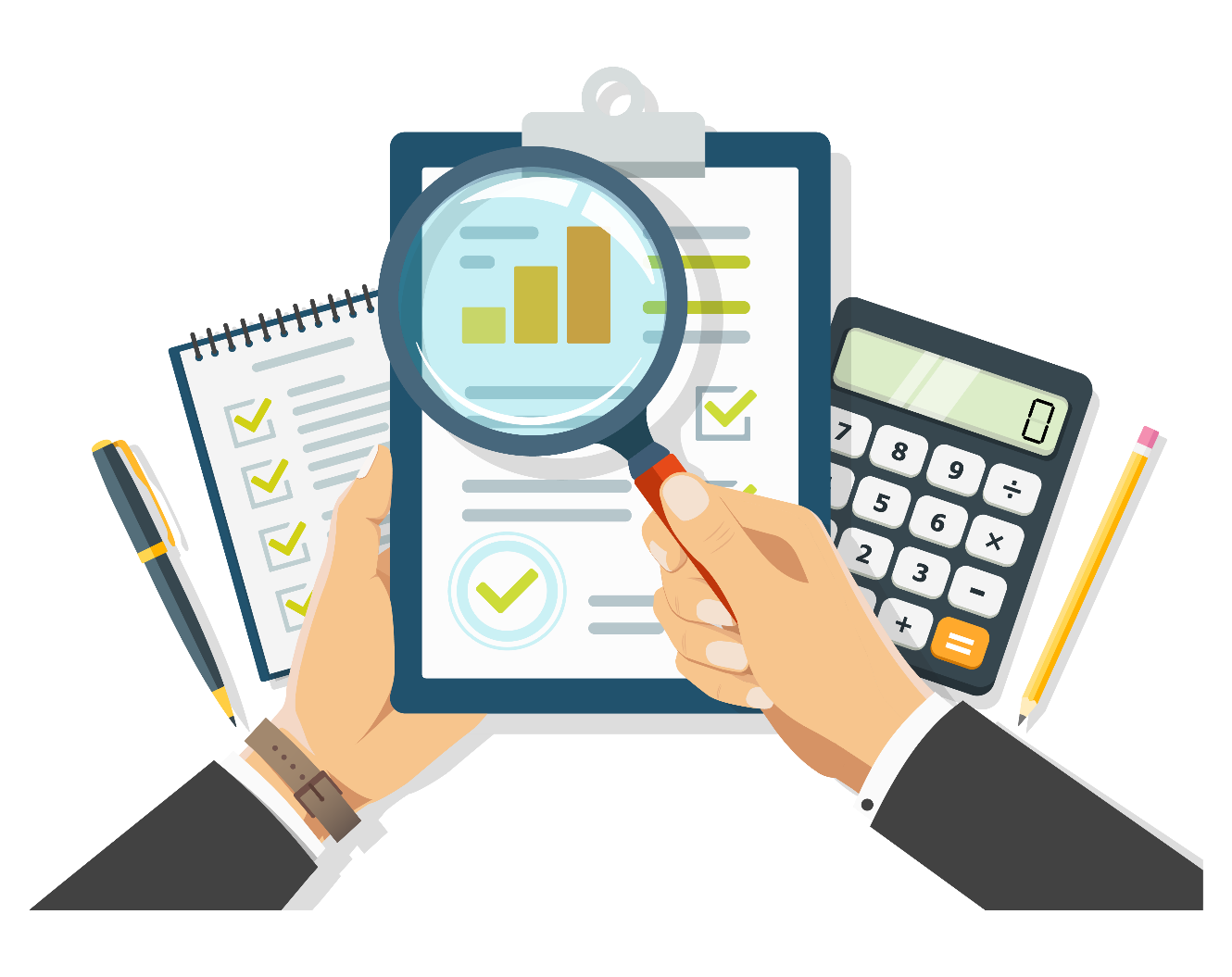 Yogesh Gupta
B.Sc., ACS, LL.B.
Director- BSR & Co. LLP
GST – Key Initiatives
Reiterated the following measures taken towards simplifying the compliances:
Nil return through SMS
Quarterly return and monthly payment for small taxpayers
Electronic invoice system
Validated input tax statement
Pre-filled editable GST return
Staggering of returns filing

Emphasized the enhancements undertaken in the capacity of GSTN System and deployment of deep analytics and artificial intelligence to identify tax evaders and fake billers 

Assurance provided to further smoothen the GST and remove anomalies such as inverted duty structure
Key Indirect Tax Proposals - GST
New condition inserted for availment of Input Tax Credit – Credit availment restricted to the extent of invoices / debit notes reported by suppliers in Statement of Outward Supplies (GSTR-1)
Amendments related to zero rated supplies: 
Exports with payment of IGST - Permissible only to notified class of tax-payers or notified supplies of goods / services
Supplies to SEZ developer/units - Benefit allowed only if used for authorized operations
Non-realization of sale proceeds on supply of goods - Refund to be repaid along with interest within 30 days of expiry of time limit prescribed under FEMA
Annual Compliance rationalized:
Submission of CA / Cost Accountant certified reconciliation statements in GSTR-9C withdrawn
Self Certified Reconciliation statement to be part of Annual Return submission
Interest on Net Cash liability - Proviso to Sec 50(1) of CGST Act has been retrospectively amended to charge interest on net cash liability
Key Indirect Tax Proposals - GST
Penal provisions for detention and seizure rationalized:
No payment of tax, only penalty payable for release of goods detained / seized, where transport of such goods is in contravention to the GST provisions
Penalty enhanced to 200% from 100%
Timeline for issuance of notice (7 days) and for making payment of penalty (15 days) prescribed
Other proposals:
Mandatory pre-deposit of 25% of penalty amount for filing appeal in relation to seizure of goods / vehicle
Power to call for information from any person in respect of a proceedings
Powers of GST Authorities to attach any property / bank accounts has been widened
Key Indirect Tax Proposals - Customs
Overhauling the Customs duty structure:
Around 400 customs notifications being reviewed based on crowdsourcing of inputs and analysis by CBIC. Changes to be notified by October 1, 2021
Customs tariff changes proposed on 351line items, to be effective from Jan 1, 2022, to align with HSN 2022 amendments by WCO
Automatic sunset clause (unless otherwise specified or varied or rescinded earlier):
All customs duty exemption notifications to have validity upto 31st March falling after two years from the date of notification
Existing customs notifications to expire by March 31, 2023, subject to review
Trade facilitation measures introduced: 
Common Customs Electronic Portal to facilitate registration, filling of bill of entry, shipping bills, payment of duty, service of notice, issuance of order etc., to encourage paperless processing
Specified amendments to BOE / SB’s by importer / exporter on self amendment basis on Common Portal
Mandatory filing of BOE before the end of day preceding the day of arrival of goods
Key Indirect Tax Proposals - Customs
Amendment in Customs (Import of Goods at Concessional Rate of Duty) Rules, 2017 [IGCR Rules]:
Allows import of materials for job-work (except gold and Jewellery and other precious metals) at concessional rate of duty
Time bound inquiry or investigations related to duty demand:
To be completed within two years from the date of initiation of audit / search / seizure / summons, as the case may be; 
Option to extend by one year by the Commissioner of Customs
Penalty and confiscation provisions: 
Extended to persons claiming refund of tax using fraudulent invoices on export of goods;
Not exceeding 5 times of the refund amount
Key proposals for change – Customs tariff
Imposition of AIDC levy*: 
Agriculture Infrastructure and Development Cess (‘AIDC’) introduced at the rate not exceeding the Basic Customs Duty on import of 25 notified products covering apples, crude palm oil, alcoholic and non-alcoholic beverages, Lignite, Urea, etc.,);
No impact to consumer on most products as the corresponding BCD has been reduced
Increase in Basic Customs duty across various categories of imported goods including automobiles, electrical and electronics, agricultural products, textiles, IT and Renewable, etc.
*Changes to be effective from 02 February 2021
Key proposals for change – Customs tariff
Reduction in Customs duty rates:
Temporary withdrawal of anti-dumping duty and countervailing duty on import of certain steel products from China, Germany, Vietnam, Indonesia, Korea, Taiwan, South Africa, Thailand, European Union, USA
BCD across various categories of imported goods reduced:



Changes in Social Welfare Surcharge*:
Exemptions granted on certain goods (covering Mineral Products like Marble, Traventine, etc.,) 
Exemption withdrawn on certain goods (covering Gold, Silver and High-Speed Diesel)
*Changes to be effective from 02 February 2021
Key proposals for change – Excise tariff
Imposition of AIDC levy*: 
Agriculture Infrastructure and Development Cess introduced at the rate of INR 2.5 per litre on Petrol and INR 4 per litre on High-Speed Diesel
No impact to consumer as the corresponding Basic Excise duty and Special Additional Excise Duty has been reduced
Tariff item rationalized and new tariff items inserted in chapter 24 (tobacco) - in accordance with upcoming Harmonised System 2022 Nomenclature - to be effective from January 01st 2022
*Changes to be effective from 02 February 2021
Key proposals for change – Central Sales Tax
Facility for issuance of ‘Form C’ proposed to be restricted for re-selling or manufacturing / processing of:
Petroleum products; and 
Alcoholic liquor for human consumption
Thank you